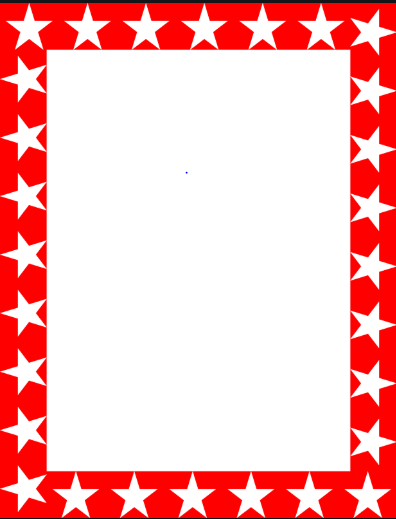 Wow Assembly:
Friday 27th November
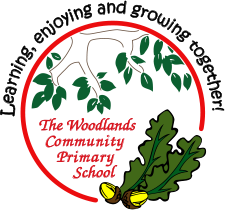 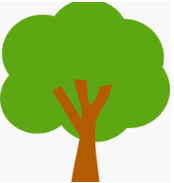 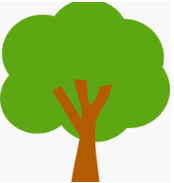 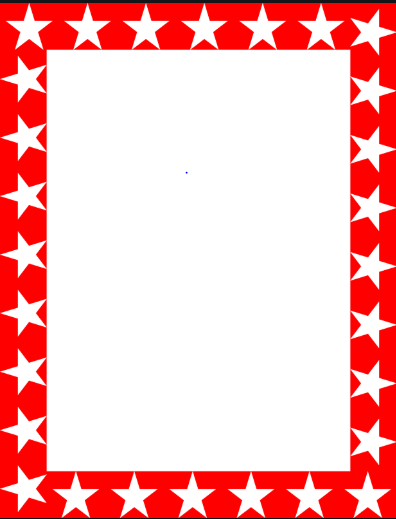 Phrase of the Week:
Worry is like a rocking horse: it passes the time but gets you nowhere.
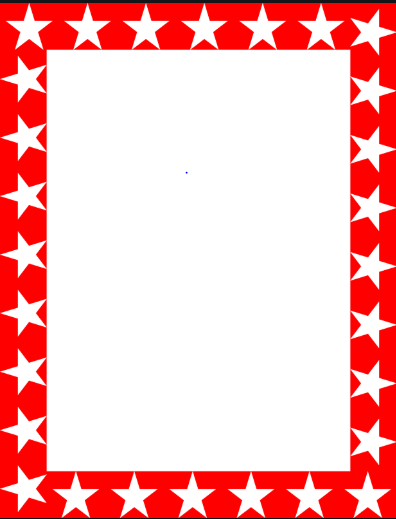 Green Cards!
Jonah – Chestnut
Amelia M – Chestnut
Reilly – Redwood
Freya- Aspen
Eppie – Spruce
Malakai - Spruce
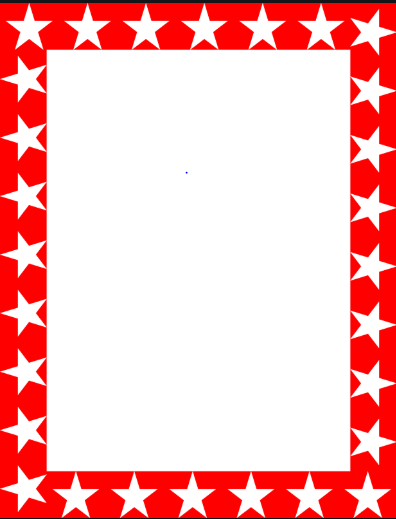 Scientists of the Week!
Oak –Noel
Ash – Adam
Birch –  Lucy-Mae
Pine – Seb
Elm – Remey-Lei
Chestnut – Amelia M
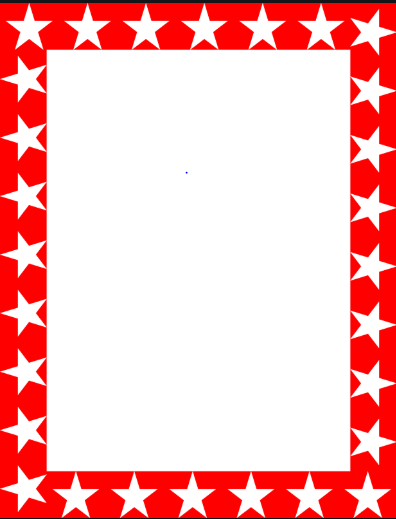 Weekly Team Points!
167
112
161
119
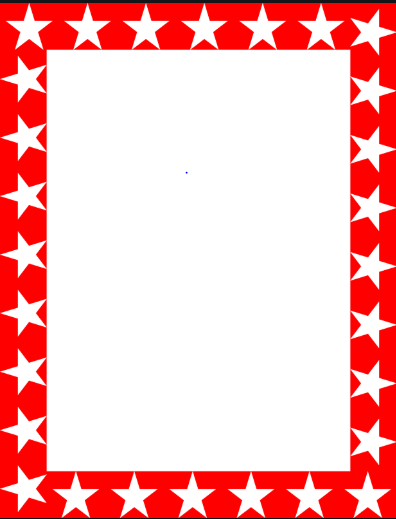 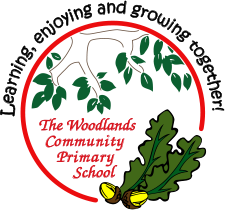 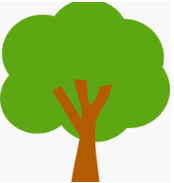 Oak
Franceseca

For
A fantastic letter to Santa.

Mrs Laffan                                      27 /11/20
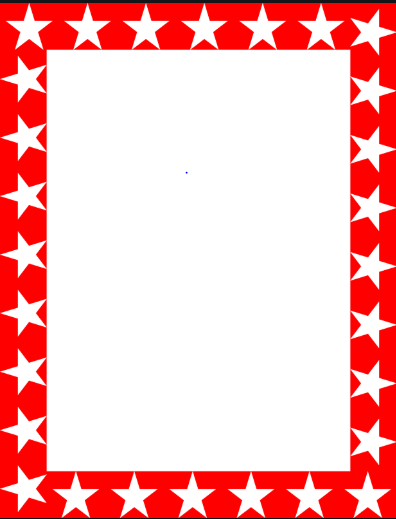 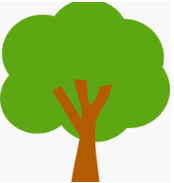 Oak Wow Work
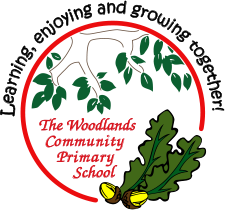 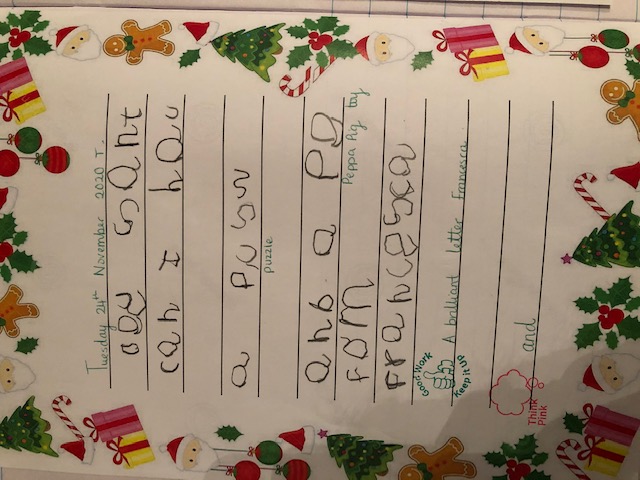 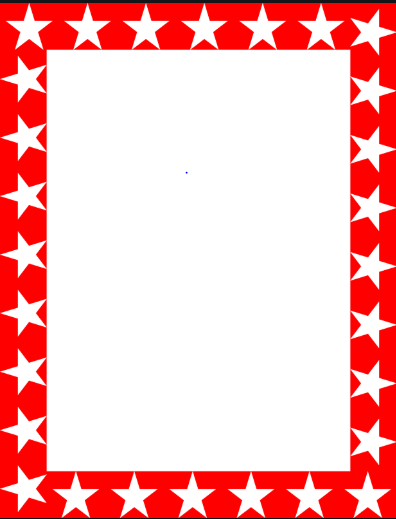 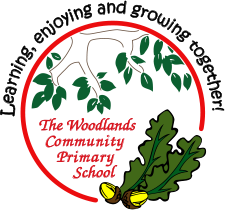 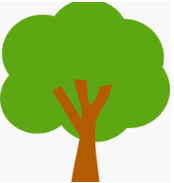 Ash
Alaina

For exploring different ways to partition the number 8.


Miss Bailey                                     26/11/20
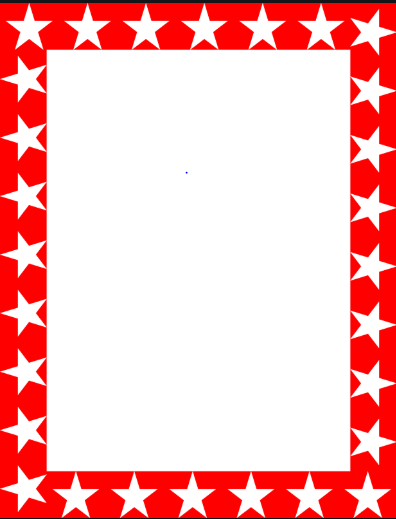 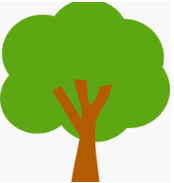 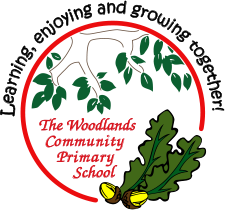 Ash Wow Work
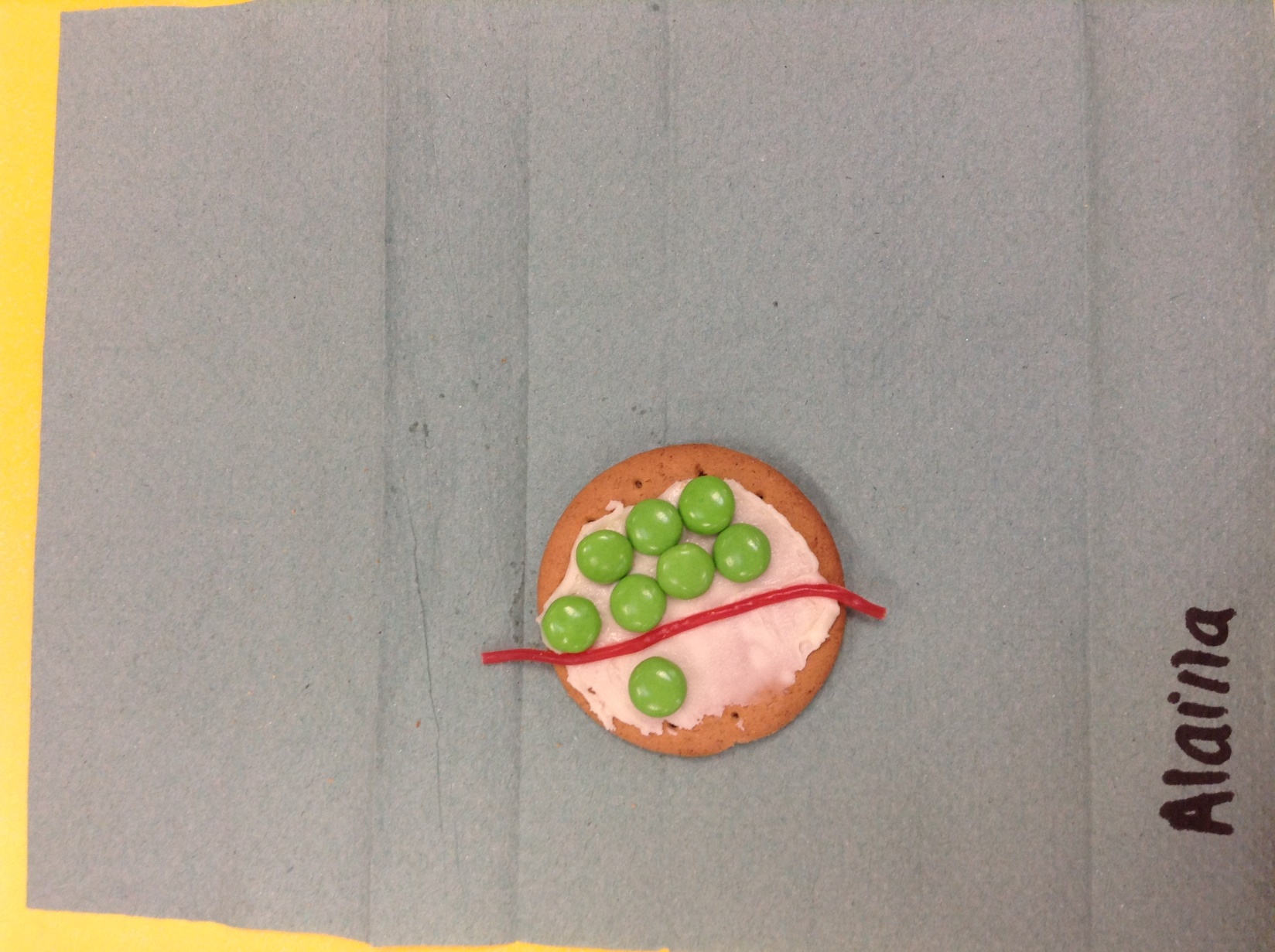 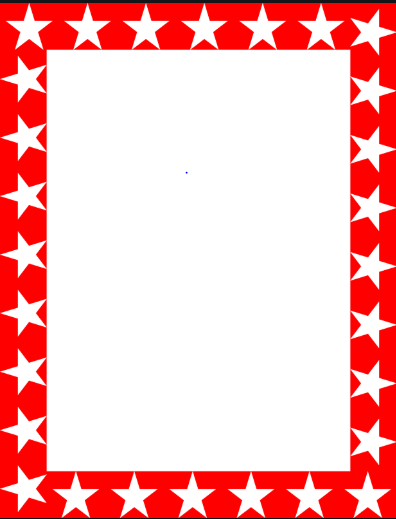 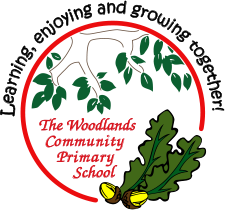 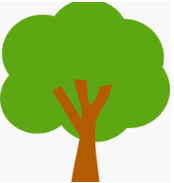 Elm
Carla

For
Working hard in all lessons, showing resilience and being kind and helpful!


Miss Brady                                    27/11/20
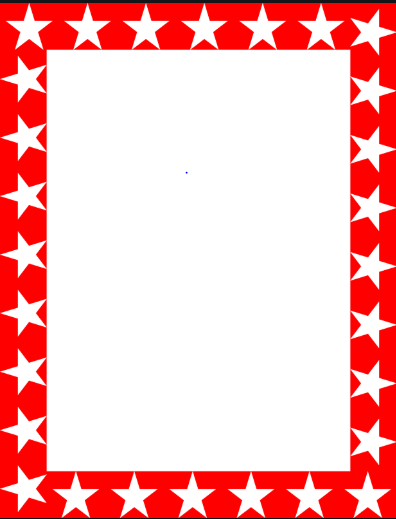 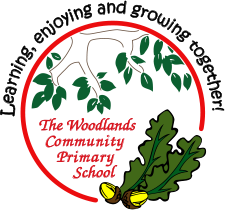 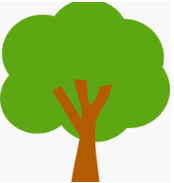 Birch
Issac

For
Demonstrating excellent communication and teamwork skills during our Forest day. Issac is a fantastic listener and always shows kindness and empathy to all children! We are very lucky to have you in our class Issac!

Miss Hewitt                                  26 /11 /20
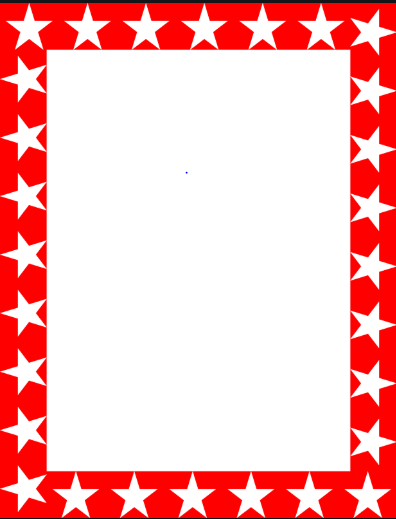 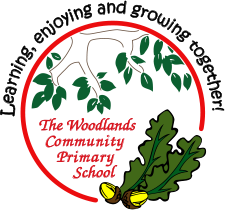 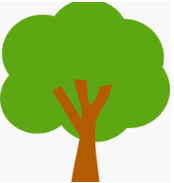 Pine
Vinny

For excellent communication and team work skills during Forest Day when completing the parachute activity. Vinny explained to others how to keep the ball from falling off the parachute. Well done 


Mrs Leedham-Hawkes                                    27 /11 /20
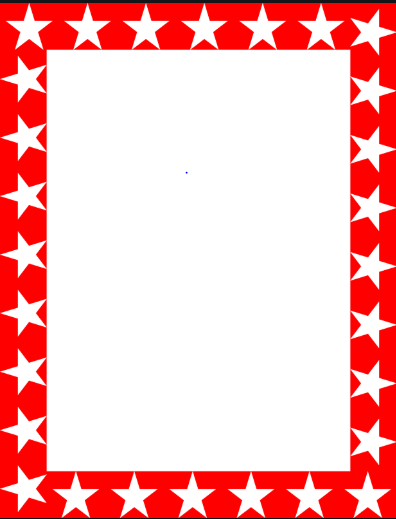 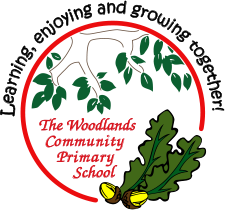 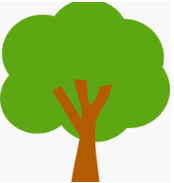 Maple
Charlie

For fantastic home learning.


Miss Dawson                                  27.11.2020
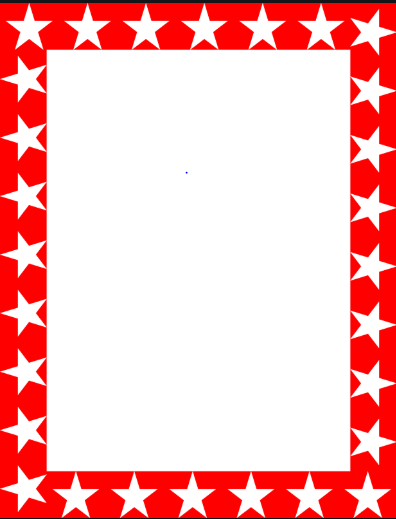 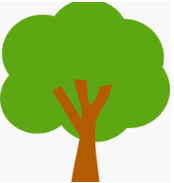 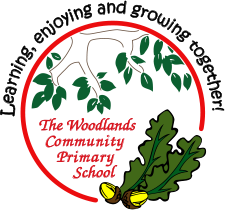 Maple Wow Work
Charlie is a superstar!
Charlie worked hard every day at home and completed all tasks set online.
Charlie has been able to transfer his knowledge from home learning into the classroom.
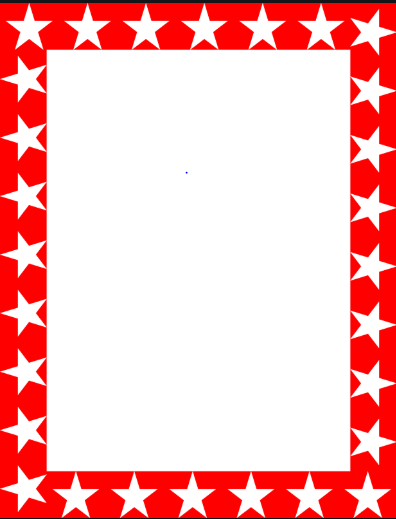 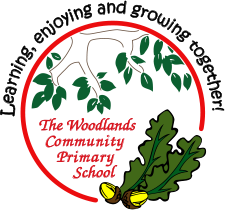 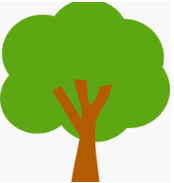 Willow
Liam 

For an incredible effort all week to work hard, write confidently and challenge himself! Well done Liam – keep it up!


Mrs Maiden and Miss Higgins                                    27 /11 /20
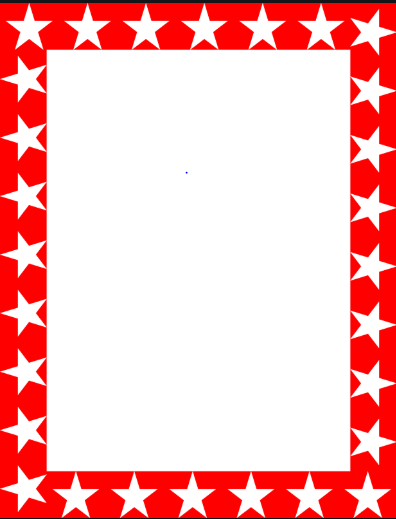 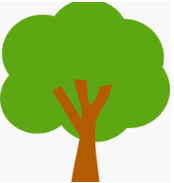 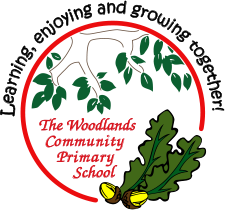 Willow Wow Work
Liam worked really hard, listening well in every lesson!
Liam has worked confidently and enthusiastically in English all week – he writes so much independently now!
Liam used some super scientific vocabulary, explaining friction to the class.
Liam is always keen to read out the text from the board or give the instructions – his reading is becoming so fluent!
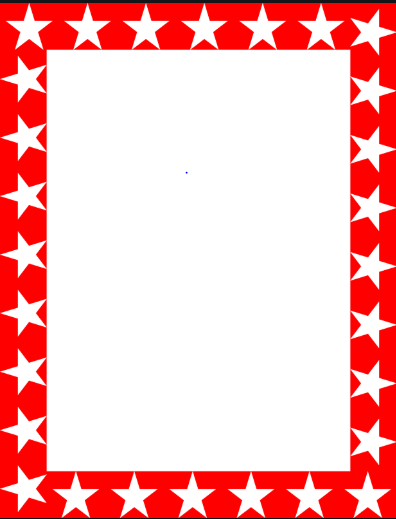 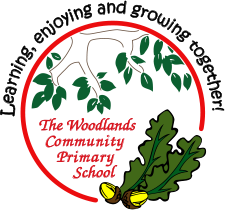 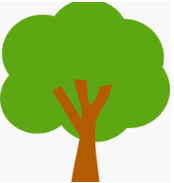 Spruce
Philippa 

For
How well you have improved since joining our class and all the effort you show, especially in your reading and phonics.
Well done Philippa!


Mr Tennuci                                            27 /_11/20
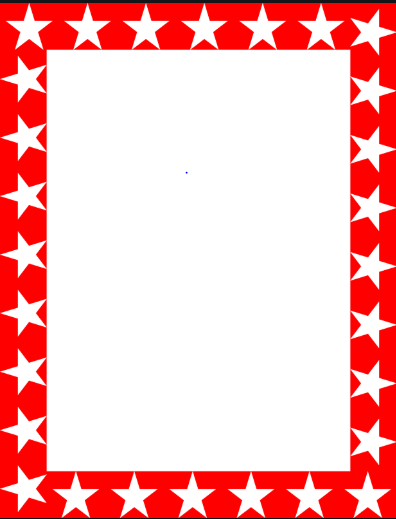 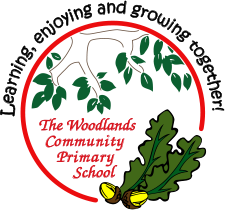 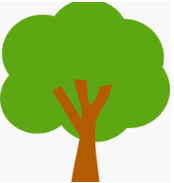 Chestnut
Lily 

For brilliant perseverance in Maths when calculating the perimeter of different shapes. Well done Lily.


Miss Fisher                                   27/11/20
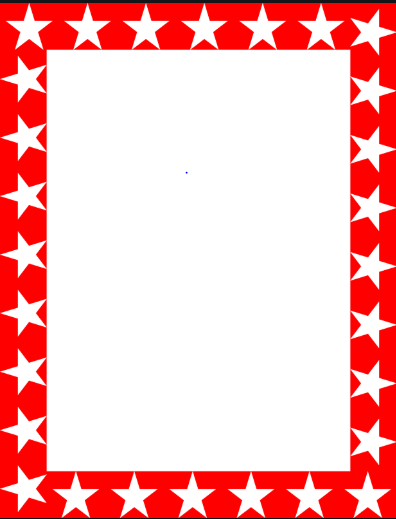 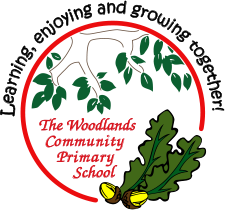 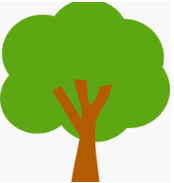 Aspen
Amy
For superb passion and excellence in Maths focusing on squared and cubed numbers, common factors and prime numbers. Go girl!


Mrs Davies                                                 27 /11 /20
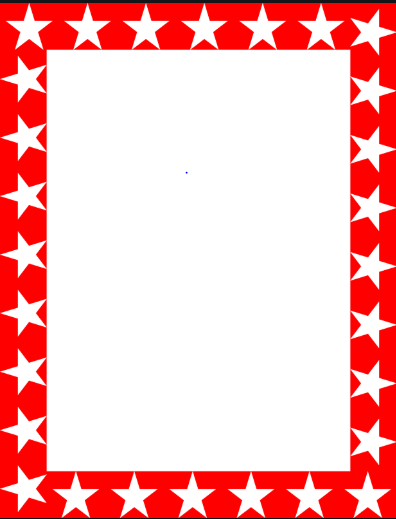 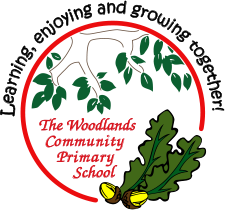 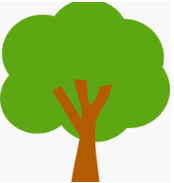 Redwood
Jake C

For excellent empathy and resilience during Topic


Miss Shipley                                   27 /1 /20
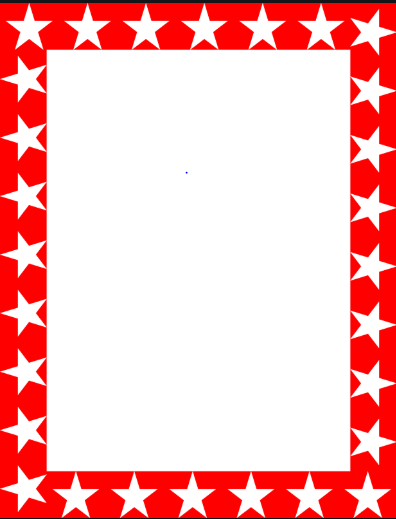 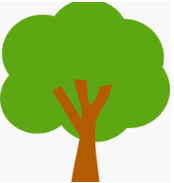 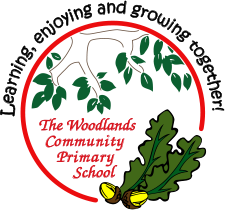 Redwood Wow Work
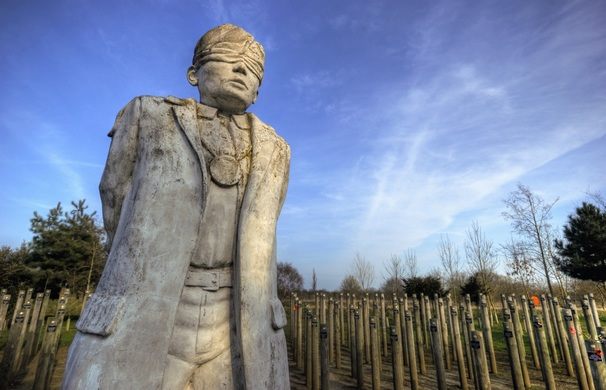 Jake worked incredibly hard and showed an amazing empathy with the soldier he was investigating. 

Jake asked fantastic questions and used his investigation skills to the answers.

Amazing work Jake!
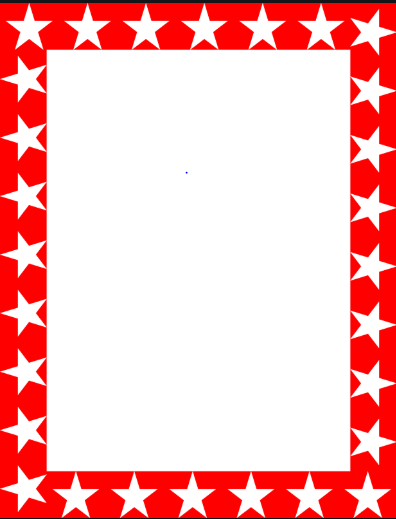 Next Week’s
Phrase of the Week:
What is popular is not always right; what is right is not always popular.